স্বাগতম
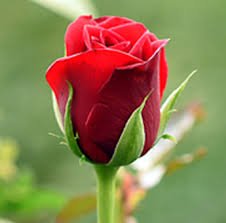 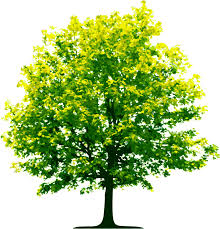 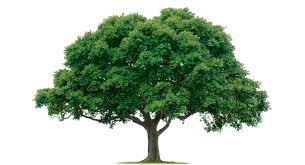 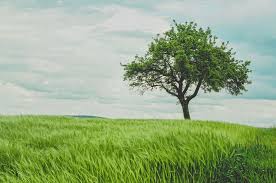 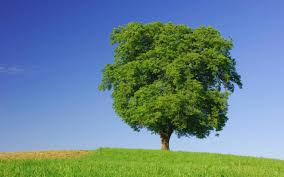 শিক্ষক পরিচিতি
মোঃ আরাফাত রাব্বানী  জুয়েল
সহকারি শিক্ষক (বিজ্ঞান) 
বাঘাতলা আদর্শ উচ্চ বিদ্যালয়
হালুয়াঘাট, ময়মনসিংহ।
E-mail-arafatjewel89@gmail.com
Mobile: 01728382173
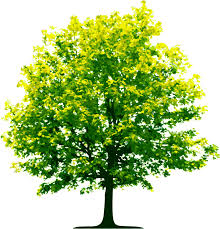 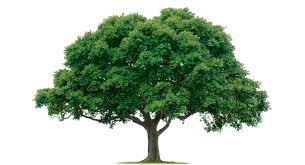 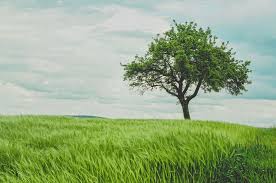 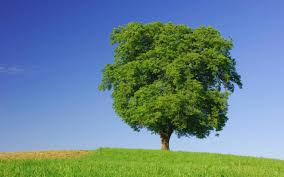 পাঠ পরিচিতি শ্রেনিঃ নবমবিষয়ঃ জীববিজ্ঞান
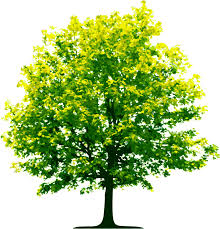 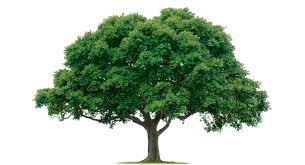 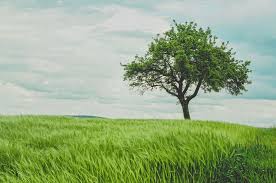 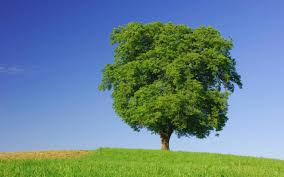 নিচের চিত্রটি  লক্ষ্য কর
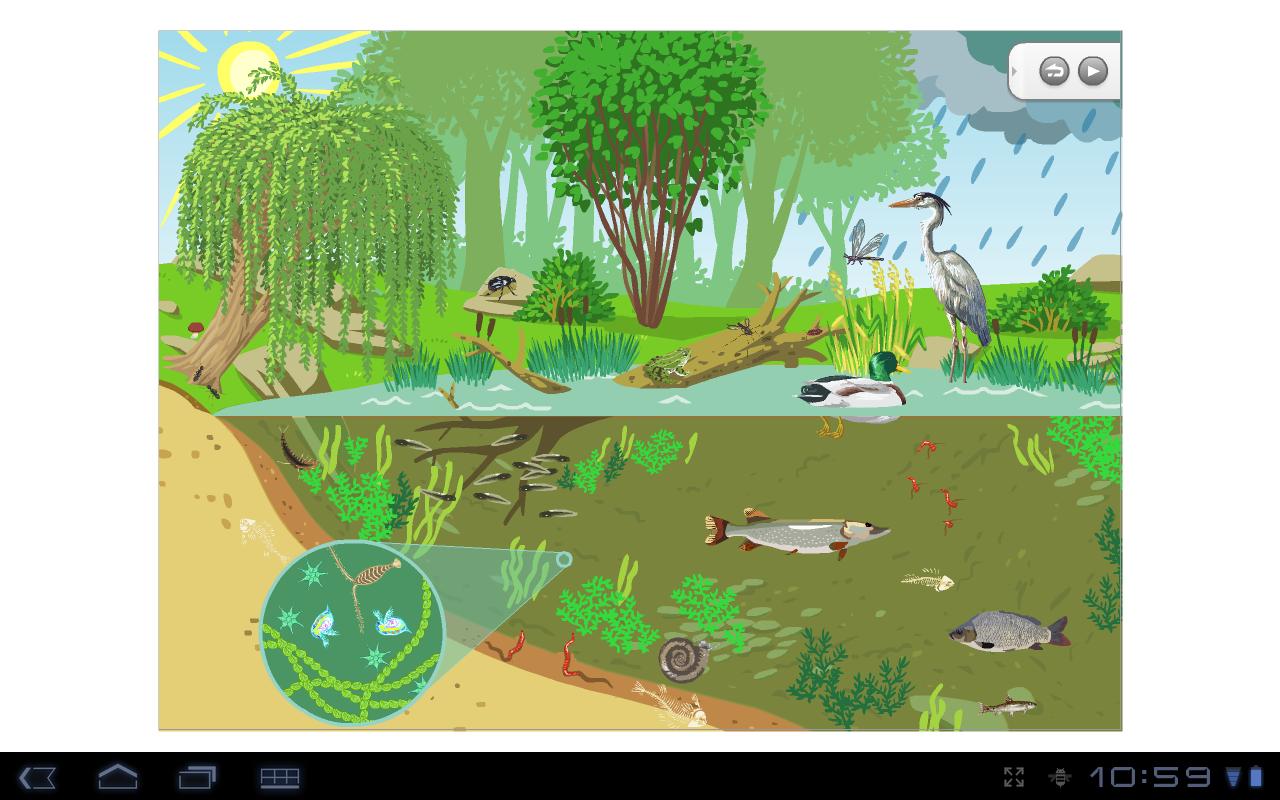 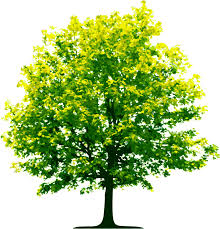 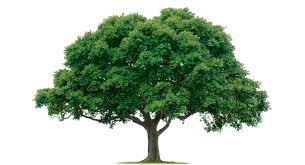 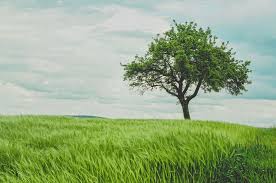 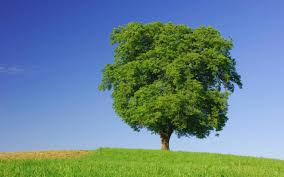 পুকুরে অবস্থানরত  বিভিন্ন  উপাদান
পাঠ শিরোনাম
পুকুরের বাস্তুতন্ত্র
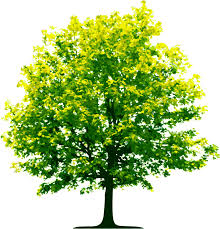 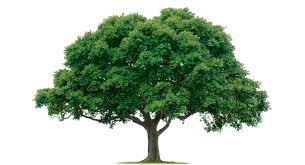 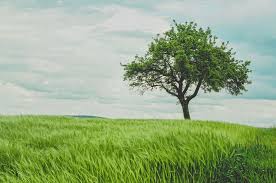 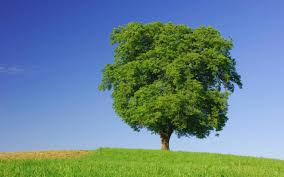 শিখনফল
এই পাঠ শেষে শিক্ষার্থীরা ………
১)পুকুরের বাস্তুতন্ত্র কী তা বলতে পারবে।
২)পুকুরের বাস্তুতন্ত্রের শ্রেণিবিভাগ সর্ম্পকে বলতে পারবে।
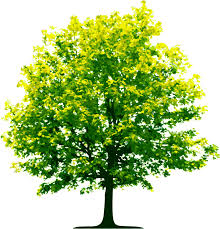 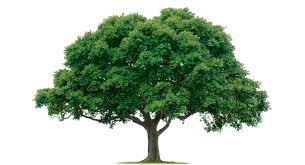 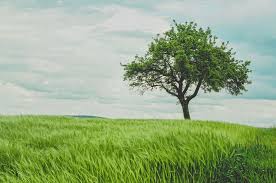 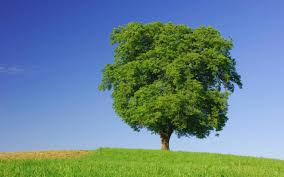 ৩)শ্রেণিবিভাগের ধাপ সমূহ বর্ণনা করতে পারবে।
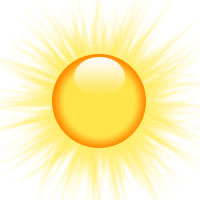 একটি পুকুরের বাস্তুসংস্থান
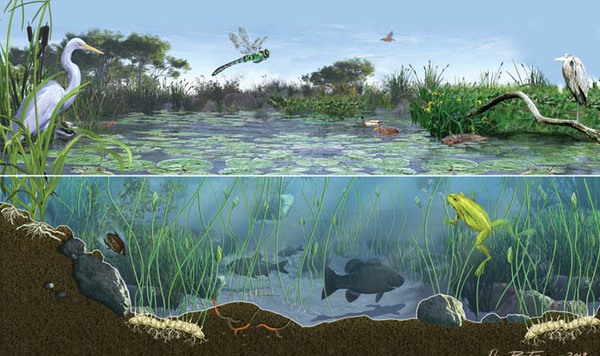 উৎপাদক সবুজ উদ্ভিদ
খাদক
অনুজীব (বিয়োজক)
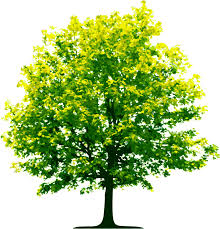 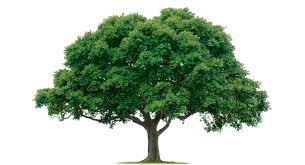 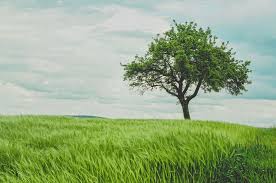 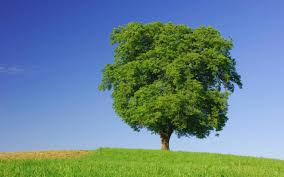 উদ্ভিদ, প্রাণী  জীব উপাদান এবং মাটি, পানি, আলো, O2, CO2 ইত্যাদি অজীব উপাদান।
খাদকের শ্রেণিবিভাগ
খাদক
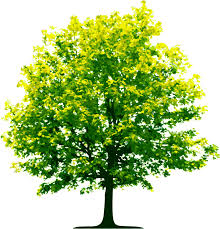 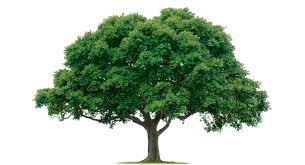 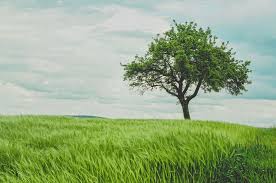 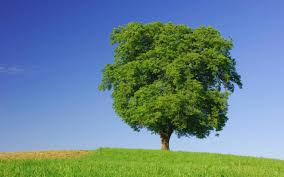 বিয়োজক
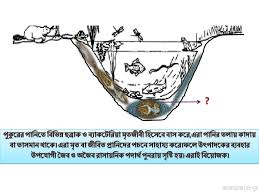 ছত্রাক, ব্যাকটেরিয়া ও অনূজীব
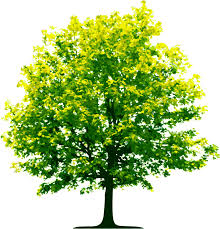 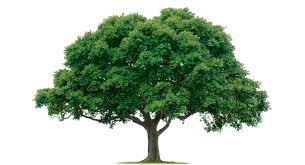 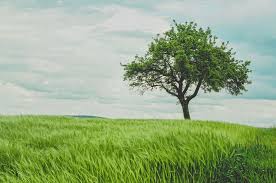 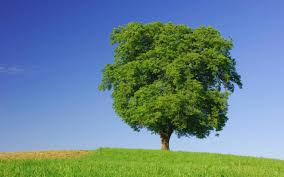 দলীয় কাজ
১)পুকুরের বিভিন্ন স্তরে অবস্থানরত উদ্ভিদ ও প্রাণির ২টি করে নাম লিখ।
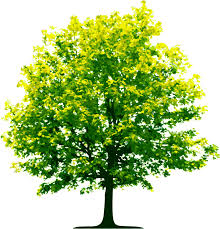 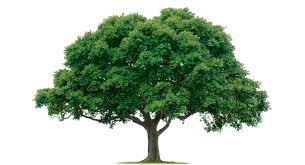 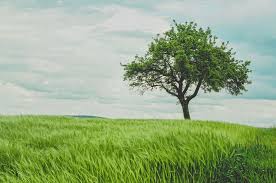 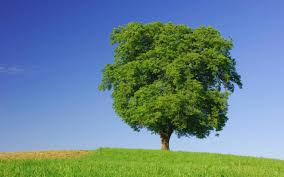 মূল্যায়ন
১) বাতাসের সংস্পর্শে থাকে কোন স্তর ?
২) শামুক কোন স্তরের প্রাণি?
৩)পুকুরের  উপরের স্তরের একটি খাদকের নাম বল?
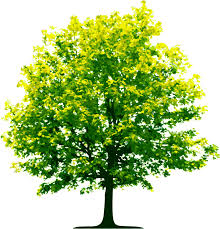 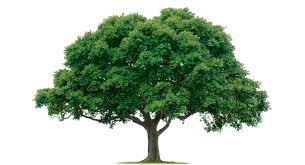 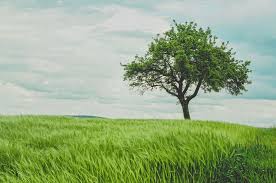 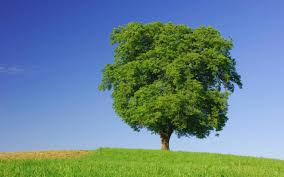 বাড়ির কাজ
তোমার বাড়ির আশেপাশের  জলাশয়ের একটি বাস্তুতন্ত্র সম্পর্কে সংক্ষেপে লিখ।
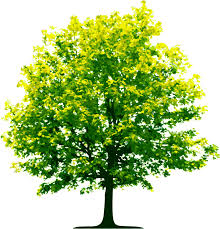 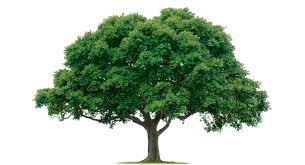 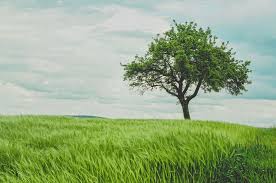 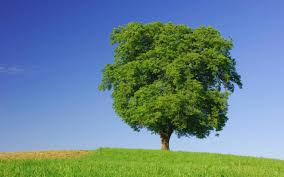 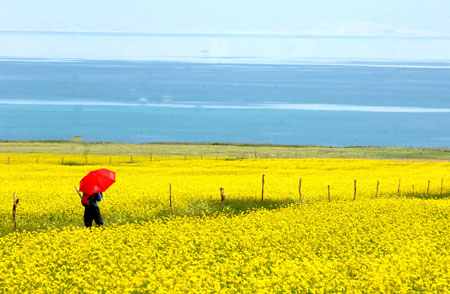 ধন্যবাদ
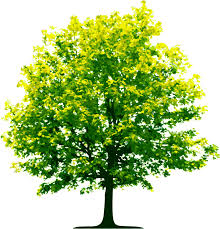 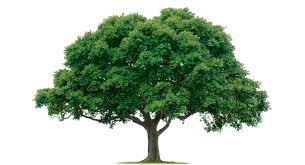 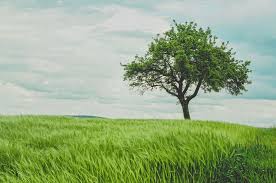 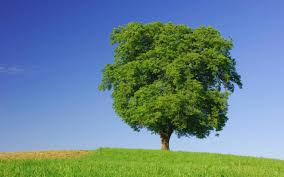